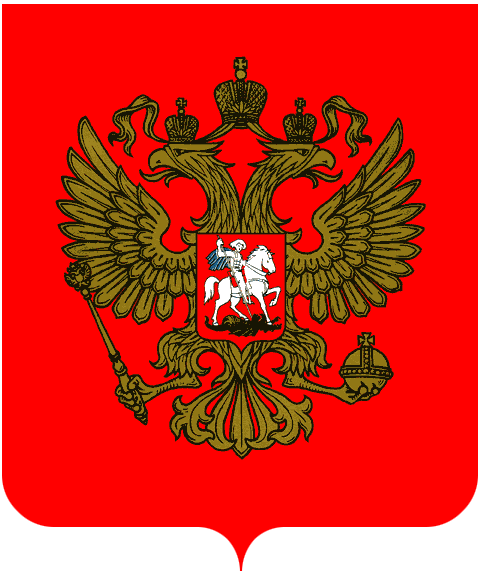 ПРЕЗИДЕНТСКИЕ ГРАНТЫ ДЛЯ ННО
КОЗЛОВ АНДРЕЙ ЮРЬЕВИЧ
Директор грантовых программ Благотворительного фонда поддержки семьи, материнства и детства «Покров»
Детализированный бюджет проекта
Детализированный бюджет проекта
1. Заработная плата штатных сотрудников 
2. Вознаграждения специалистов 
3. Издательско-полиграфические услуги
4. Расходы на подарки, сувенирную продукцию 
5. Компенсация расходов на проживание, проезд по договорам ГПХ
6. Транспортные расходы 
7. Аренда помещения 
8. Аренда оборудования
9. Информационные услуги
Детализированный бюджет проекта
10. Приобретение оборудования
11. Командировочные расходы штатных сотрудников
12. Расходные материалы и комплектующие изделия, инвентарь
13. Расходы на покупку и/или создание программного обеспечения
14. Расходы на создание и/или техническую поддержку сайта 
15. Расходы на телефонную связь, мобильную связь, Интернет, почтовые расходы 
16. Расходы на канцелярские принадлежности
17. Расходы на банковское обслуживание
18. Расходы на проведение мероприятий, реализуемых по проекту
Детализированный бюджет проекта
Данный перечень статей расходов имеет ориентировочный характер.
В случае необходимости его можно сократить или увеличить.
Детализированный бюджет проекта: общие требования по заполнению
Все поля приложения должны быть заполнены, в случае отсутствия информации ставится прочерк или ноль 
Столбец «Общая стоимость проекта» представляет собой сумму столбца «Софинансирование» и «Запрашиваемая сумма»
Наличие софинансирования не является обязательным требованием для участников конкурса, в случае его отсутствия в столбце ставится прочерк
Детализированный бюджет проекта: общие требования по заполнению
В конце детализированного бюджета обязательно указывается общая сумма проекта, сумма привлеченных средств и запрашиваемая сумма гранта
Приложение № 4 к заявке подписывается руководителем и главным бухгалтером организации
1. Оплата труда и обязательные начисления с ФОТ
1. Оплата труда и обязательные начисления с ФОТ
1. Оплата труда и обязательные начисления с ФОТ
В конце каждой статьи сметы не забывайте указывать ИТОГ:
Отчетность1.1 Оплата труда штатных сотрудников
Трудовой договор и/или Дополнительное соглашение.
 Приказ, (с указанием источника финансирования).
 Штатное расписание.
 Табель учета рабочего времени.
Расчетно-платежная или расчетная ведомости. 
РКО или П/поручения на перечисления с заявлением Исполнителя и его реквизитами, на которые будут перечисляться деньги.
 П/поручения на перечисления НДФЛ и отчислений от ФОТ.
Отчетность1.1 Оплата труда привлеченных специалистов
-  Договор гражданско-правового характера или Договор подряда. 
- Приказ (с указанием источника финансирования).
- Расчетно-платежная или расчетная ведомости.
- На проведение лекций заполняется «Путевка», с указанием Ф.И.О., места, состава слушателей и «Отметка о выполнении», где указываются Тема, дата, место, время, количество слушателей. Подписывается ответственным за организацию мероприятия.
- Акты выполненных работ, (с описанием факта выполнения работ, услуг).
- РКО или П/поручения на перечисления.
- П/поручения на перечисления НДФЛ и отчислений от ФОТ.
2. Материальные расходы
Отчетность2. Материальные расходы
Договор, товарная накладная, счет, счет-фактура.
В случае раздачи призов, подарков, сувениров: Списки (Ф.И.О., подписи и контактные данные).
Денежные призы не вручаются
3.Приобретение оборудования
Отчетность3.Приобретение оборудования
- Договор, товарная накладная, акт, счет, счет-фактура.
- Распоряжение и Акт приема-передачи.
- Инвентарная карточка учета основных средств.
- Платежное поручение об оплате.
4. Услуги связи
Отчетность4.Услуги связи
- Договор на услуги связи (оплата услуг связи, в т.ч. мобильной учитывается только на основании приказа на сотрудников, привлеченных для работ в рамках проекта, с указанием источника финансирования).
- Детализированные счета оператора сотовой связи.
- Акт, счет, счет-фактура, платежное поручение.
 - Интернет (договор, счет, платежный документ).
 - Почтовые расходы (договор, счет, платежный документ, реестр отправки корреспонденции).
5. Транспортные услуги
Отчетность5. Транспортные услуги
- Договоры, задания. 
- Акты;
- Счета, платежное поручение, 
- Распоряжение по организации с указанием источника финансирования; 
- Путевые листы (при наличии а/транспорта на балансе).
6. Командировочные расходы
Отчетность6. Командировочные расходы
- Приказ с указанием источника финансирования, служебное задание на командировку;
- Авансовый отчет и отчет по командировке. 
- Билеты, посадочные талоны. 
- Документы, подтверждающие покупку билетов.
- Приказ об утверждении размера суточных;
- Счет или квитанция гостиницы, платежные документы на оплату проживания или слипы (чеки электронных терминалов при проведении операций с использованием банковской карты, держателем которой является работник).
7. Расходы на банковское обслуживание:
Отчетность7. Расходы на банковское обслуживание
Оплата за ведение банковского счета (в случае открытия отдельного счета по гранту).
Мемориальные и банковские ордера на кассовые операции на основании заключенного договора
8. Аренда:
Отчетность8. Аренда
Договор аренды на помещение и/или оборудования.
Расчет арендной платы (ежемесячный). 
Копия свидетельства о праве собственности, поэтажный план с указанием занимаемой площади.
Акт приема –передачи помещения и/или оборудования, а также перечень арендуемого оборудования.
Счет и П/поручение на оплату.
Заключая договор субаренды, необходимо учитывать, что арендатор вправе сдавать арендованное имущество в субаренду только с согласия арендодателя (п. 2 ст. 615 ГК РФ). Во избежание спорных ситуаций его лучше получить в письменной форме.
9. Полиграфические услуги:
Отчетность9. Полиграфические услуги
Договоры, задания (с указанием тиража, формата).
Акт с указанием подробного содержания оказанной услуги (копия макета, эскиза, дизайна и др.).
Счет - фактура, счет, платежное поручение, 
Распоряжение с указанием источника финансирования и дальнейшего использования.
Размещать при реализации проекта на всех используемых информационных ресурсах, а также на всех товарно-материальных ценностях, создаваемых за счет средств Гранта (печатная продукция, сувенирная продукция, наградная продукция (грамоты, сертификаты), вывески, баннеры, плакаты, объявления, и другие) информацию следующего содержания: «При реализации проекта используются средства государственной поддержки, выделенные в качестве гранта в соответствии c распоряжением Президента Российской Федерации от 05.04.2016 № 68-рп и на основании конкурса, проведенного  (Название грантооператора)».
10. Услуги сторонних организаций:
10. Услуги сторонних организаций:
10. Услуги сторонних организаций:
10. Услуги сторонних организаций:
10. Услуги сторонних организаций:
10. Услуги сторонних организаций:
Отчетность10. Услуги сторонних организаций (проведение мероприятий)
Программа проведения мероприятий (семинаров, конференций, круглых столов, пр.) с указанием даты, места, целей и задач.
Список (лист регистрации) участников мероприятий и гостей (с подписями и контактными данными), желательно включить столбец по раздаточному материалу, (включая канцелярию), если предусмотрено бюджетом проекта.
 Договора по видам работ и услуг.
Акты выполненных работ и услуг с указанием подробного содержания выполненных работ и оказанных услуг
Отчетность10. Услуги сторонних организаций (расходы на проезд участников мероприятия)
Приказ о возмещении проезда участникам и гостям мероприятия.
 Билеты (Ф.И.О., дата, рейс, время, стоимость), посадочные талоны
Платежные документы.
(не оплачиваются: авиабилеты бизнес-класса, ЖД билеты в СВ)
Отчетность10. Услуги сторонних организаций (расходы на проживание участников мероприятия)
Приказ на организацию проживания участников и гостей мероприятия с указанием источника финансирования.
 Договор, заявка, Счет на оплату.
 П/поручение на оплату.
Квитанции, Акт на фактическое проживание (Ф.И.О., занимаемый №, период пребывания).
Отчетность10. Услуги сторонних организаций (питание участников мероприятия)
Приказ на организацию питания участников и гостей мероприятия с указанием источника финансирования.
- Договор, приложение меню – калькуляция.
- Акт с содержанием оказанных услуг (дата, время, место, количество чел.).
Отчетность10. Услуги сторонних организаций (Создание интернет-сайта)
Договор, задания (с указанием услуг в соответствии с Календарным планом).
- Копия Брифа (пожелания клиента, примерное техническое задание) и Регламент (порядок выполнения работ) на его создание с детальным перечнем работ и услуг, их продолжительностью и ценой.
- Акт с указанием подробного содержания оказанной услуги (копия макета, эскиза, дизайна интернет-сайта).
- Счет - фактура, счет, платежное поручение
- Распоряжение с указанием источника финансирования и дальнейшего использования. 
- Акт передачи, требование накладная, Карточка учета НМА.
Отчетность10. Услуги сторонних организаций (Расходы на техническую поддержку интернет-сайта)
Договор.
Акт с указанием подробного содержания оказанной услуги. 
Счет - фактура, счет, платежное поручение 
Распоряжение с указанием источника финансирования.
11. Информационные услуги:
Отчетность11. Информационные услуги
Договор на размещение информации о проекте в СМИ, газете, журнале, на портале, сайте. 
Акт с указанием подробного содержания оказанной услуги. 
Счет - фактура, счет, платежное поручение, 
Распоряжение с указанием источника финансирования. 
Акт об оказании услуг или требование накладная.
Экземпляры печатной продукции, копии эфирных справок, фото рекламных счетов, растяжек и баннеров.
ОтчетностьПобедителей
Финансовые средства после подписания договора о предоставлении гранта перечисляются грантополучателю отдельными траншами
Размер транша определяется грантоператором исходя из календарного плана и сметы проекта
Размер первого транша, как правило, составляет от 25% до 50% размера всего выделенного гранта
В случае наличия серьезных аргументированных обоснований со стороны грантополучателя, оформленных официальным письмом, размер первого транша может превысить 50% от суммы гранта
Размер первого транша ни при каких обстоятельствах не может быть равен всей сумме гранта
ОтчетностьПобедителей
Отчетность грантополучателя:
Текущие (промежуточные) письменные отчеты (отчет по календарному плану и аналитический отчет) – ежеквартально
Итоговый письменный отчет (отчет по календарному плану и аналитический отчет) – по окончании реализации проекта
Финансовый отчет с приложением копий первичных документов – ежеквартально нарастающим итогом
Очередной транш перечисляется только после сдачи квартальных отчетов и их утверждения грантооператором
ТРЕБОВАНИЯК ФИНАНСОВОЙ ОТЧЕТНОСТИ ГРАНТОПОЛУЧАТЕЛЯ
Расходы по гранту Вы имеете право осуществлять только после даты подписания договора. Все расходы, произведенные до даты подписания договора будут считаться нецелевыми.
Средства Гранта расходуются на осуществления работ, услуг в сфере в строгом соответствии с заявкой, утвержденным Календарным планом и Сметой расходов.
ТРЕБОВАНИЯК ФИНАНСОВОЙ ОТЧЕТНОСТИ ГРАНТОПОЛУЧАТЕЛЯ
Финансовый отчет должен содержать полную и исчерпывающую информацию о расходовании средств за отчетный период с приложением заверенных копий документов, подтверждающих произведенные расходы. 
Копии документов должны быть сшиты, пронумерованы и заверены подписью руководителя организации (с указанием «копия верна»), а также скреплены круглой печатью организации (с полным наименованием некоммерческой организации на русском языке, указанием ОГРН) в одном экземпляре.
ТРЕБОВАНИЯК ФИНАНСОВОЙ ОТЧЕТНОСТИ ГРАНТОПОЛУЧАТЕЛЯ
Если к расходам по проекту вы относите только часть произведенных расходов (например, из закупленных в офис канцелярских товаров на проект отнесена только часть приобретенных товаров), на копии платежного документа необходимо указать, какая сумма оплачена за счет гранта.
Отчет составляется нарастающим итогом в рублях.
По окончании каждого отчетного периода до отправки Отчета на проверку на бумажных носителях могут предварительно высылаться заполненный финансовый отчет (в виде файла Word, Excel) на наш электронный адрес. В теме письма указывать номер своего договора на грант.
Расходование средств гранта должно осуществляться исключительно с расчетного счета, предусмотренного Договором гранта.
ТРЕБОВАНИЯК ФИНАНСОВОЙ ОТЧЕТНОСТИ ГРАНТОПОЛУЧАТЕЛЯ
При заключении договоров на работы, услуги с Индивидуальными предпринимателями (ИП) необходимы следующие подтверждающие документы:
- Свидетельство о регистрации в качестве предпринимателя без образования юридического лица;
- Свидетельство о постановки на учет ИП;
- Выписка из ЕГРИП;
- Уведомление о применении системы налогообложения (УСНО, ЕНВД и др.).
ТРЕБОВАНИЯК ФИНАНСОВОЙ ОТЧЕТНОСТИ ГРАНТОПОЛУЧАТЕЛЯ
СПАСИБО ЗА ВНИМАНИЕ!
ДИРЕКЦИЯ ГРАНТОВЫХ ПРОГРАММ
БФ «Покров»


Май	 2016
50